Информационные системы и технологииСеместр 2
1
Информационная система (ИС)
В широком смысле информационная система - это совокупность технического, программного и организационного обеспечения, а также персонала, предназначенная для того, чтобы своевременно обеспечивать надлежащих людей надлежащей информацией.

В узком смысле информационной системой называют подмножество компонентов ИС в широком смысле, включая базы данных (БД), системы управления базами данных (СУБД) и специализированные прикладные программы.
ИС = БД + СУБД + прикладные программы
Основной задачей ИС является удовлетворение конкретных информационных потребностей в рамках конкретной предметной области.
Современные ИС де-факто немыслимы без использования баз данных и СУБД, поэтому термин «информационная система» на практике сливается по смыслу с термином «система баз данных».
?
Является ли Интернет информационной системой (в узком или широком смысле)?
2
База данных (БД)
БД представляет собой электронное хранилище, в котором находятся структурированные данные для ускорения их поиска и обработки.

Необходимо различать понятия БД и СУБД: БД – это сами данные и то, как они организованы. А СУБД – это программный комплекс для доступа к этим данным и работы с ними.
Признаки БД:
электронный формат;
структурированность;
наличие схемы данных в составе БД;
Большой объем хранимых данных.
В соответствии с общепринятой практикой, не считаются базами данных файловые архивы, Интернет-порталы или электронные таблицы.
3
Виды БД
Базы данных классифицируют по способу систематизации данных, т.е. по модели данных: 
Реляционная (табличная, от англ. relation - отношение) – БД представляет собой совокупность взаимосвязанных таблиц. Самые распространенные на сегодняшний день.
Иерархическая – БД организуется в виде дерева, состоящего из объектов (данных) различных уровней.
Сетевая – расширение иерархической модели. Допускаются любые связи между данными, а не только в виде иерархии.
Примеры: сеть ассоциативных связей.
Объектно-ориентированная – данные представляются в виде объектов определенного класса, имеющих атрибуты и методы.
4
Однотабличное представление данных
Достоинство: все данные хранятся в одном месте.
облегчает поиск и сортировку
ускоряет выдачу запросов
Недостаток: данные повторяются.
увеличивается объем БД
увеличивается вероятность ошибки
при большом объеме данных поиск, наоборот, замедляется
Кроме того, в одной таблице невозможно или очень сложно показать разные типы связей.
5
Многотабличное представление
Товар, магазин, продажа – основные таблицы
Наличие – вспомогательные (промежуточные) таблицы
Нас. пункт – справочник
6
Описание таблиц
Название таблицы
Столбцы = поля
Строки = записи
Каждое поле содержит данные только одного типа. Можно указать дополнительные свойства и ограничения на значения.
Каждая запись представляет собой один объект.
В таблице должно быть одно или несколько ключевых полей, которые позволяют однозначно идентифицировать запись (не повторяются).
Названия таблицы и полей всегда пишутся в ед. числе.
В названиях допускаются буквы (русские не всегда), цифры, знаки - и _
Если у нескольких таблиц есть поля с одинаковыми названиями, их желательно называть по-разному, например, Код_магазина, Код_города.
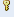 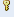 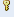 7
Схема данных
∞
1
∞
1
∞
∞
∞
1
На схеме данных показываются связи между полями таблиц.
Типы связей:
Один-к-одному (1-1)
Один-ко-многим (1-∞;1-n)
Многие-ко-многим (∞-∞;m-n) в MS Access и большинстве СУБД не используется
В MS Access для каждой связи разрешается/запрещается «Каскадное удаление» и «Каскадное обновление».
8
Связь «многие-ко-многим»
Необходимо преобразовать к связям один-ко-многим с помощью вспомогательной таблицы.
Библиотека
Концептуальная схема (упрощ.)
Книга
Читатель
n
m
берет/читается
∞
∞
Схема данных Access
1
1
9
Программное представлениереляционной БД
На языке Паскаль/Делфи:
type 
  TTovar = record
    Artikul: LongInt;
    Naimenovanie: String;
    Ed_izm: String[8];
    Tsena: Currency;
  end;

Var
  Tovar: array of TTovar;
  TovarFile: file of TTovar;
...
10
СУБД
Система управления базами данных (СУБД) — совокупность программных и лингвистических средств общего или специального назначения, обеспечивающих управление созданием и использованием баз данных.
Основные функции СУБД:
непосредственное управление данными во внешней памяти
управление буферами оперативной памяти
управление транзакциями
журнализация
поддержка языков БД
Другие функции СУБД:
авторизация пользователей и разграничение прав доступа
архивное копирование и восстановление
анализ данных
формирование отчетов
и др.
Примеры СУБД:
Microsoft Access, Microsoft SQL Server, dBase, FoxPro, Oracle Database, MySQL.
11
Архитектура БД (СУБД, ИС)
Локальные (настольные, централизованные, сосредоточенные)
Распределенные (distributed)
Клиент-сервер
Файл-сервер
Двухзвенная
Многозвенная
12
Этапы создания программ
Что получаем на выходе
Техническое задание
Описание программы и требований к ней
Постановка задачи.
Анализ предметной области.
Разработка алгоритма программы.
Создание программного кода.
Отладка программы.
Тестирование программы.
Эксплуатация и сопровождение программы.
Текстовый алгоритм
Блок-схема
Др. способ записи алгоритмов
Программа, возможно, с ошибками
Программа, готовая к запуску, без синтаксических ошибок
Тесты
Программа без логических ошибок
Готовая программа;
Сопроводительная документация
13
Общие этапы разработки БД
Определение требований к БД (постановка задачи и анализ предметной области). => техническое задание (ТЗ)
Функциональная схема. Для чего нужна БД? Какие функции она будет выполнять?
Роли пользователей. Кто будет пользоваться БД?
Перечень полей. Какие данные нужны для выполнения функций БД?
Описание запросов, отчетов, форм для вывода. Какие сведения пользователи должны получать из БД?
Описание форм ввода данных. Каким образом должны вводиться сведения в БД?
Выбор технических средств.
Разработка модели БД (логическое моделирование). => модель БД
Концептуальная модель. Какие таблицы можно выделить и как их связать между собой?
Структура таблиц. Определение полей, их типов, размеров и настроек.
Схема данных. Выбор ключей и взаимосвязь таблиц через поля.
Создание БД (физическое моделирование). => готовая к работе БД
Создание таблиц.
Создание связей между таблицами.
Создание запросов, форм, отчетов.
Настройки прав доступа.
Заполнение БД.
14
Стадии разработки ПО и БД
Стадии (версии) разработки ПО
Пре-Альфа (Pre-Aplpha)
Альфа-версия (Alpha)
Бета-версия (Beta)
Релиз-кандидат (RC, release candidate) = Пре-релиз, Pre
Релиз (RTM, release to manufacturing)
Поддержка (support)
Пост-релиз (Post-RTM)
Стадии разработки БД
Проектирование. 
Реализация. 
Эксплуатация; 
Модернизация и развитие. 
Полная реорганизация.
15
Трехуровневая модель СУБД (ANSI)
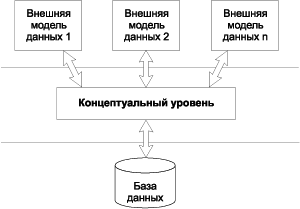 Уровень внешних моделей - определяет точку зрения на БД отдельных приложений и пользователей. Каждый из них видит и обрабатывает только те данные, которые необходимы именно ему.
Концептуальный уровень отражает обобщенную модель предметной области, для которой создавалась база данных. Как любая модель, концептуальная модель отражает только существенные с точки зрения задачи свойства объектов реального мира. 
Физический уровень - данные, расположенные в файлах или в страничных структурах, расположенных на внешних носителях информации.
16
Процесс прохождения запроса к БД
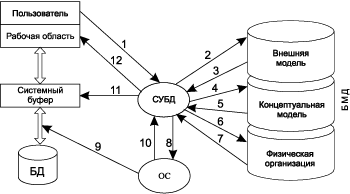 БМД - База МетаДанных
17
Процесс прохождения запроса к БД
Пользователь посылает СУБД запрос на получение данных из БД. 
Анализ прав пользователя и внешней модели данных, подтверждает или запрещает доступ данного пользователя к запрошенным данным. 
В случае запрета на доступ к данным СУБД сообщает пользователю об этом и прекращает дальнейший процесс обработки данных,в противном случае СУБД определяет часть концептуальной модели, которая затрагивается запросом пользователя. 
СУБД получает информацию о запрошенной части концептуальной модели. 
СУБД запрашивает информацию о местоположении данных на физическом уровне (файлы или физические адреса). 
В СУБД возвращается информация о местоположении данных в терминах операционной системы. 
СУБД просит операционную систему предоставить необходимые данные, используя средства операционной системы. 
Операционная система осуществляет перекачку информации из устройств хранения и пересылает ее в системный буфер. 
Операционная система оповещает СУБД об окончании пересылки. 
СУБД выбирает из доставленной информации, находящейся в системном буфере, только то, что нужно пользователю, и пересылает эти данные в рабочую область пользователя.
18
Типы пользователей БД
Конечные пользователи. Это основная категория пользователей, в интересах которой и создается БД. 
случайные пользователи;
регулярные пользователи.
От конечных пользователей не требуется каких-либо специальных знаний в области вычислительной техники и языковых средств. 
Администраторы БД. Это группа пользователей, которая отвечает 
за оптимальную организацию БД с точки зрения одновременной работы множества конечных пользователей, 
за корректность работы БД в многопользовательском режиме,
за возможность корректной реорганизации БД без изменения или прекращения его текущей эксплуатации. 
системные аналитики; 
проектировщики структур данных и внешнего по отношению к БД информационного обеспечения; 
проектировщики технологических процессов обработки данных; 
системные и прикладные программисты; 
операторы и специалисты по техническому обслуживанию.
Разработчики и администраторы приложений. Разрабатывают конкретного приложения или группу приложений, объединенных в функциональную подсистему. Разработчики конкретных приложений работают с той частью информации из базы данных, которая требуется для конкретного приложения.
19
Основные функции администратора БД
Анализ предметной области. 
Проектирование структуры БД. 
Задание ограничений целостности при описании структуры БД и процедур обработки БД.
Первоначальная загрузка и ведение БД.
Защита данных.
Обеспечение восстановления БД.
Анализ обращений пользователей БД
Анализ эффективности функционирования БД
Работа с конечными пользователями
Подготовка и поддержание системных средств
Организационно-методическая работа по проектированию БД
20
Анализ предметной области: 
описание предметной области, 
выявление ограничений целостности, 
определение статуса (доступности, секретности) информации, 
определение потребностей пользователей, определение соответствия "данные-пользователь", 
определение объемно-временных характеристик обработки данных.
Проектирование структуры БД: 
определение состава и структуры файлов БД (таблиц) и связей между ними,
 выбор методов упорядочения данных и методов доступа к информации,
описание БД на языке описания данных (ЯОД).
21
Задание ограничений целостности при описании структуры БД и процедур обработки БД (целостность - корректность данных и их непротиворечивость): 
задание декларативных ограничений целостности, присущих предметной области; 
определение динамических ограничений целостности, присущих предметной области в процессе изменения информации, хранящейся в БД; 
определение ограничений целостности, вызванных структурой БД; 
разработка процедур обеспечения целостности БД при вводе и корректировке данных; 
определение ограничений целостности при параллельной работе пользователей в многопользовательском режиме.
Первоначальная загрузка и ведение БД: 
разработка технологии первоначальной загрузки БД, которая будет отличаться от процедуры модификации и дополнения данными при штатном использовании базы данных; 
разработка технологии проверки введенных данных на соответствие  реальном состоянию предметной области; 
может понадобиться проектирование системы первоначального ввода данных.
22
Защита данных: 
определение системы паролей, принципов регистрации пользователей, создание групп пользователей, обладающих одинаковыми правами доступа к данным; 
разработка принципов защиты конкретных данных и объектов проектирования; разработка специализированных методов кодирования информации при ее циркуляции в локальной и глобальной информационных сетях; 
разработка средств фиксации доступа к данным и попыток нарушения системы защиты; 
тестирование системы защиты; 
исследование случаев нарушения системы защиты и развитие динамических методов защиты информации в БД.
Обеспечение восстановления БД:
разработка организационных средств архивирования и принципов восстановления БД; 
разработка дополнительных программных средств и технологических процессов восстановления БД после сбоев.
23
Анализ обращений пользователей БД: сбор статистики 
по характеру запросов, 
по времени их выполнения, 
по требуемым выходным документам
Анализ эффективности функционирования БД: 
анализ показателей функционирования БД 
планирование реструктуризации и реорганизации БД
Работа с конечными пользователями: 
сбор информации об изменении предметной области; 
сбор информации об оценке работы БнД; 
обучение пользователей, консультирование пользователей; 
разработка необходимой методической и учебной документации по работе конечных пользователей.
24
Подготовка и поддержка системных средств: 
анализ существующих на рынке программных средств, возможности и необходимости их использования в рамках БД; 
разработка требуемых организационных и программно-технических мероприятий по развитию БД; 
проверка работоспособности закупаемых программных средств перед подключением их к БД; 
курирование подключения новых программных средств к БД.
Организационно-методическая работа по проектированию БД: 
выбор или создание методики проектирования БД; 
определение целей и направления развития системы в целом; 
планирование этапов развития БД; 
разработка общих словарей-справочников проекта БД и концептуальной модели; 
стыковка внешних моделей разрабатываемых приложений; 
курирование подключения нового приложения к действующему БД; 
обеспечение возможности комплексной отладки множества приложений, взаимодействующих с одной БД.
25
Требования (критерии оценки) БД
Качественные критерии оценки баз данных:
понятность проекта для новых (непрофессиональных) пользователей;
совместимость с другими системами;
возможность восстановления;
возможность расширения структуры;
защита информации от санкционированного и несанкционированного доступа;
обеспечение целостности данных (логической, физической).

Количественные критерии оценки баз данных:
объем данных (число записей);
время отклика на запрос;
стоимость обновления;
стоимость памяти;
время, затраченное на создание;
виды запросов и вероятность их применения.
26
Иерархическая БД
Продажи товаров
Продуктовый магазин № 1, ул. Ленина, 128
1. Магазин
Молоко «Пестравка», 3,5%; 45 р.
Хлеб «Бородинский»; 350г; 18,9р.
2. Товар
02010101
05.02.2014 касса №2
02010102
05.02.2014 касса №2
02010101
05.02.2014 касса №2
02010111
05.02.2014 касса №1
3. Чек (продажа)
Признаки:
Несколько узлов низшего уровня связаны только с одним узлом высшего уровня. 
Имеется только одна вершина (корень дерева). 
Каждый узел имеет свое имя.
Иерархическая БД удобна далеко не во всех случаях. Ориентирована на чтение, а не на запись, на работу с отдельной записью, а не со многими сразу.
Примеры использования: файловая система, классификаторы, каталоги.
27
Программное представлениеиерархической БД
type 
  PTree = ^TTree;
  TTree = record
    Parent: PTree;	//предок
    Data: Pointer;	//сами данные (разные)
    Children: array of PTree;	//наследники
  end;
  PTree2 = ^TTree2;
  TTree2 = record
    Parent: PTree;	//предок
    Data: Pointer;	//сами данные (разные)
    FirstChild: PTree;	//первый наследник
    Next: PTree;	//сосед
  end;

Var
  DataBase: PTree;
  DataBase2: PTree2;
28
Сетевая БД
Продажи товаров
Продуктовый магазин № 1, ул. Ленина, 128
«Ягодка», ул. Маяковского, 52
Молоко «Пестравка», 3,5%; 45 р.
Хлеб «Бородинский»; 350г; 18,9р.
02010102
05.02.2014 касса №2
02010101
05.02.2014 касса №2
02010111
05.02.2014 касса №1
Признаки:
Один узел низшего уровня может быть связан с несколькими узлами высшего уровня. 
Может быть несколько вершин.
Более гибкая, чем иерархическая, но более громоздкая. Работа с такой БД занимает больше времени, а сама она – больше места.
Примеры: семантические, ассоциативные сети, сложные классификаторы.
29
Программное представлениесетевой БД
type 
  PNet = ^TTree;
  TNet = record
    Data: Pointer;	//сами данные (разные)
    Links: array of PNet;	//связи
  end;

Var
  DataBase: PNet;
30
Объектно-ориентированная БД
Экземпляры классов
Классы
m
Магазин
название класса
Магазин
«Ягодка»
ул. Маяковского, 52
Название: текст
Адрес: текст
атрибуты
наличие
методы
n
наличие
n
продажа
Товар
m
Товар
Название: текст
Цена: число
Молоко «Пестравка»
45 р.
Поступление (количество)
Продажа (количество)
Списание (количество)
Поступление (количество)
Продажа (количество)
Списание (количество)
31
Программное представлениеобъектно-ориентированной БД
Type 
  TTovar = class
  public
    Nazvanie: String;
    Tsena: Currency;
    function Postuplenie(Kol_vo: Double);
    function Prodazha(Kol_vo: Double);
    function Spisanie(Kol_vo: Double);
  end;
Var
  Tovars: array of TTovar;
32